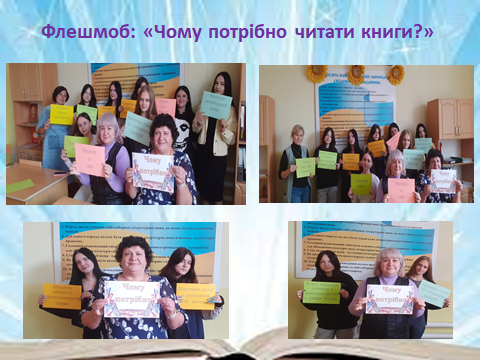 Група 
ПВ – 24-3
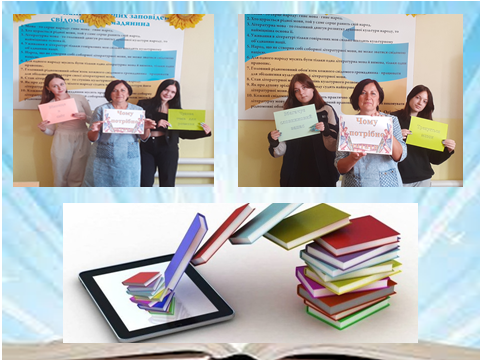 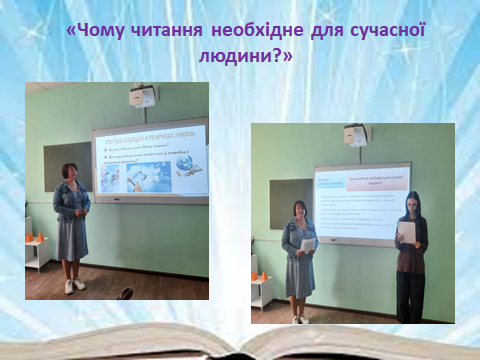 Група 
Л – 24-3
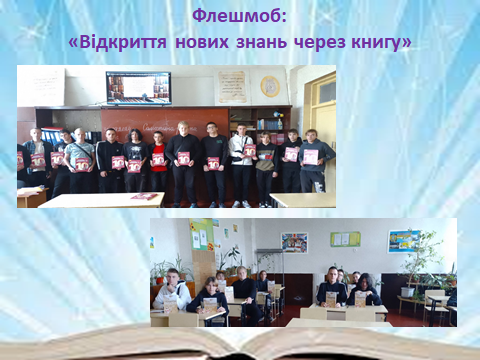 Група
 Е – 22 – 3в
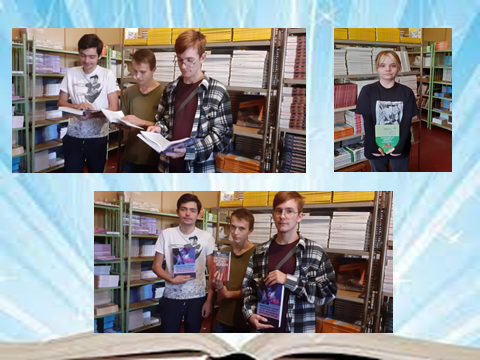